„Dobra jest więcej”
PSP WOLIN
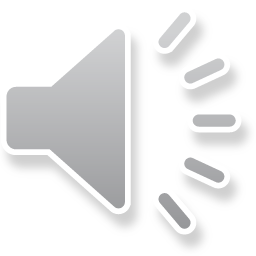 Ciastko dla Misjonarza
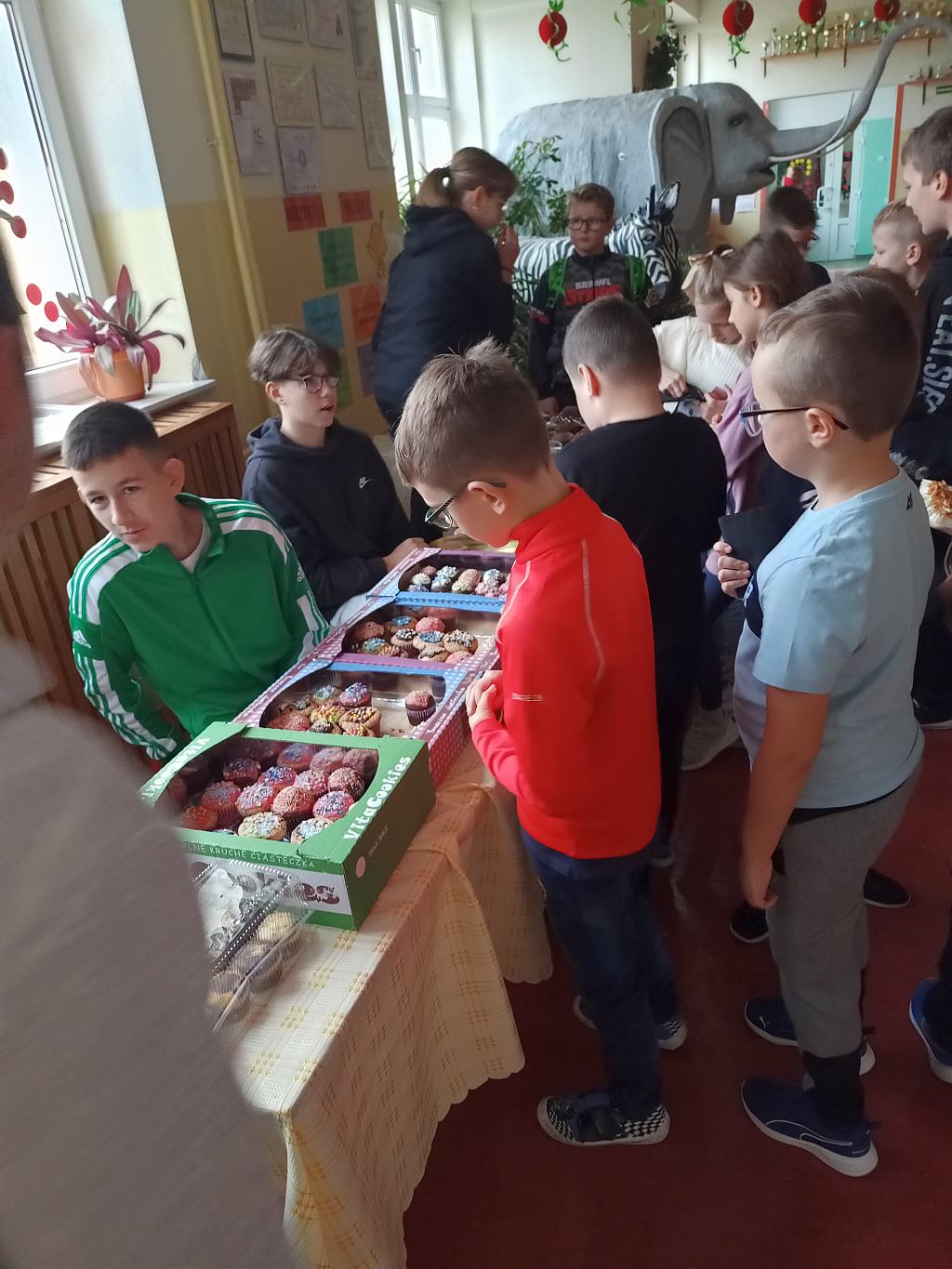 Ciastko dla Misjonarza – zgromadzone pieniądze przekazaliśmy na misje w Peru
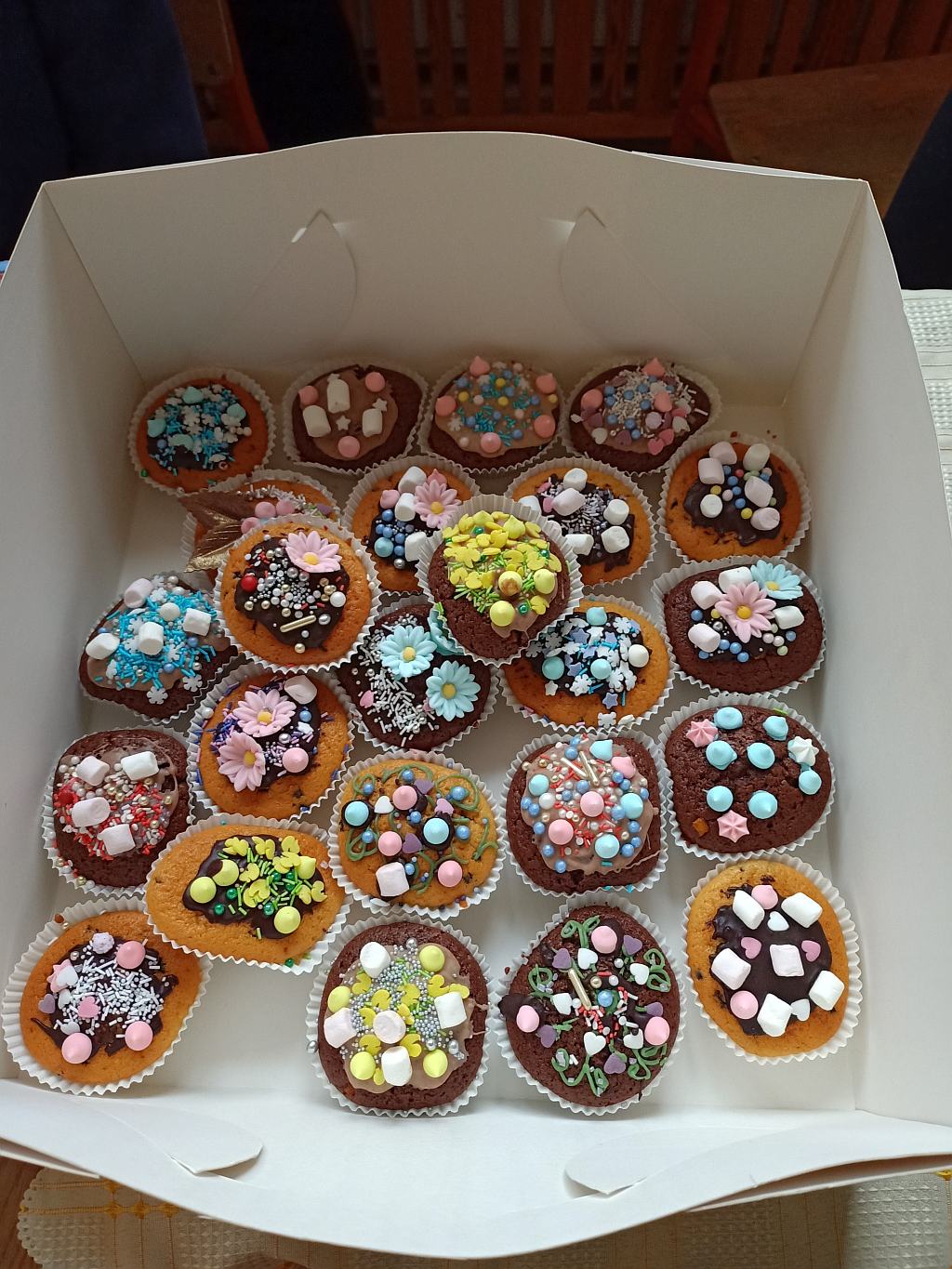 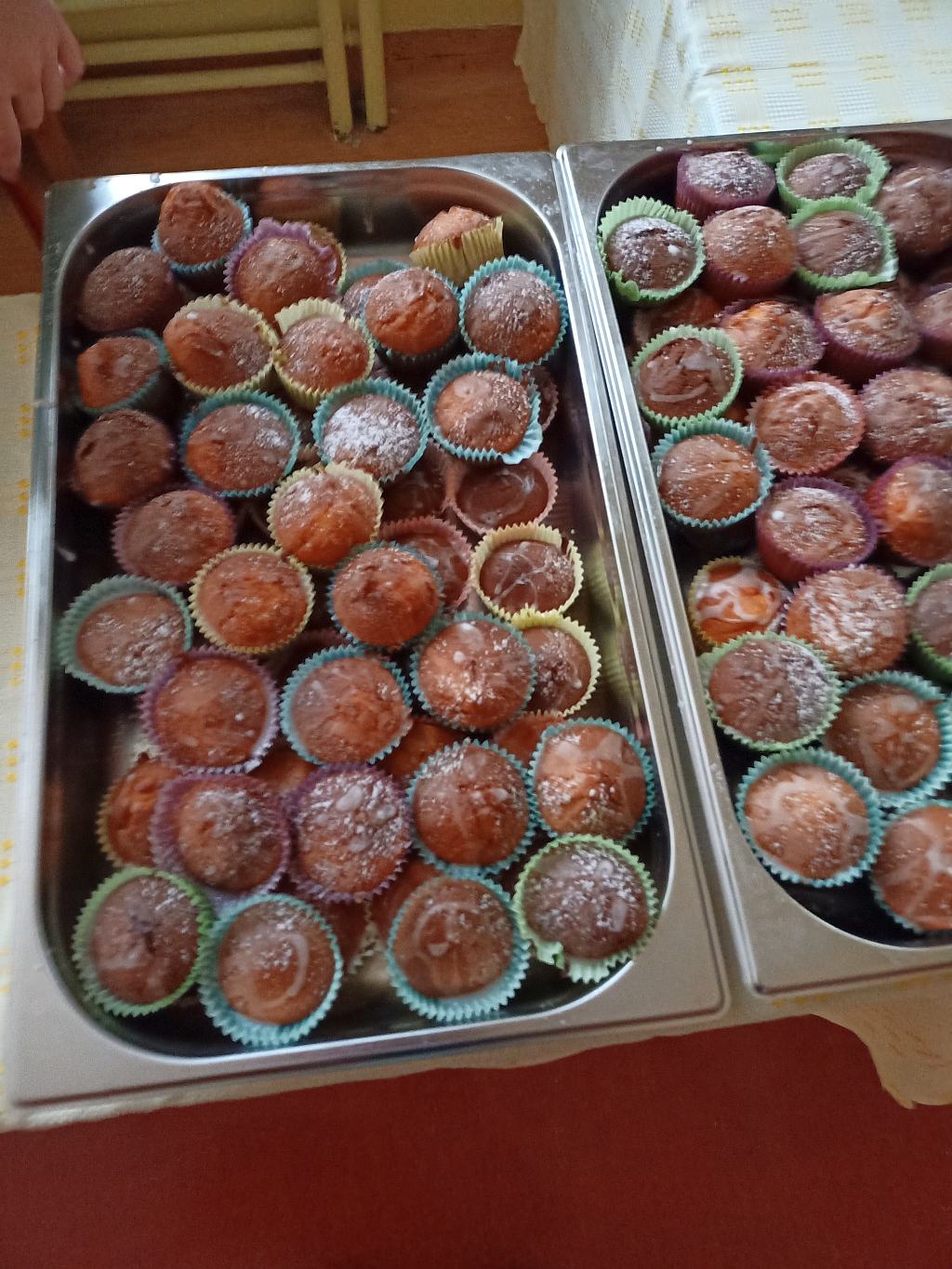 Spotkanie z ks. Romanem Olesińskim – polskim misjonarzem w Peru.
Z wizytą u sióstr ze Zgromadzenia Sióstr Misjonarek Miłości w Szczecinie
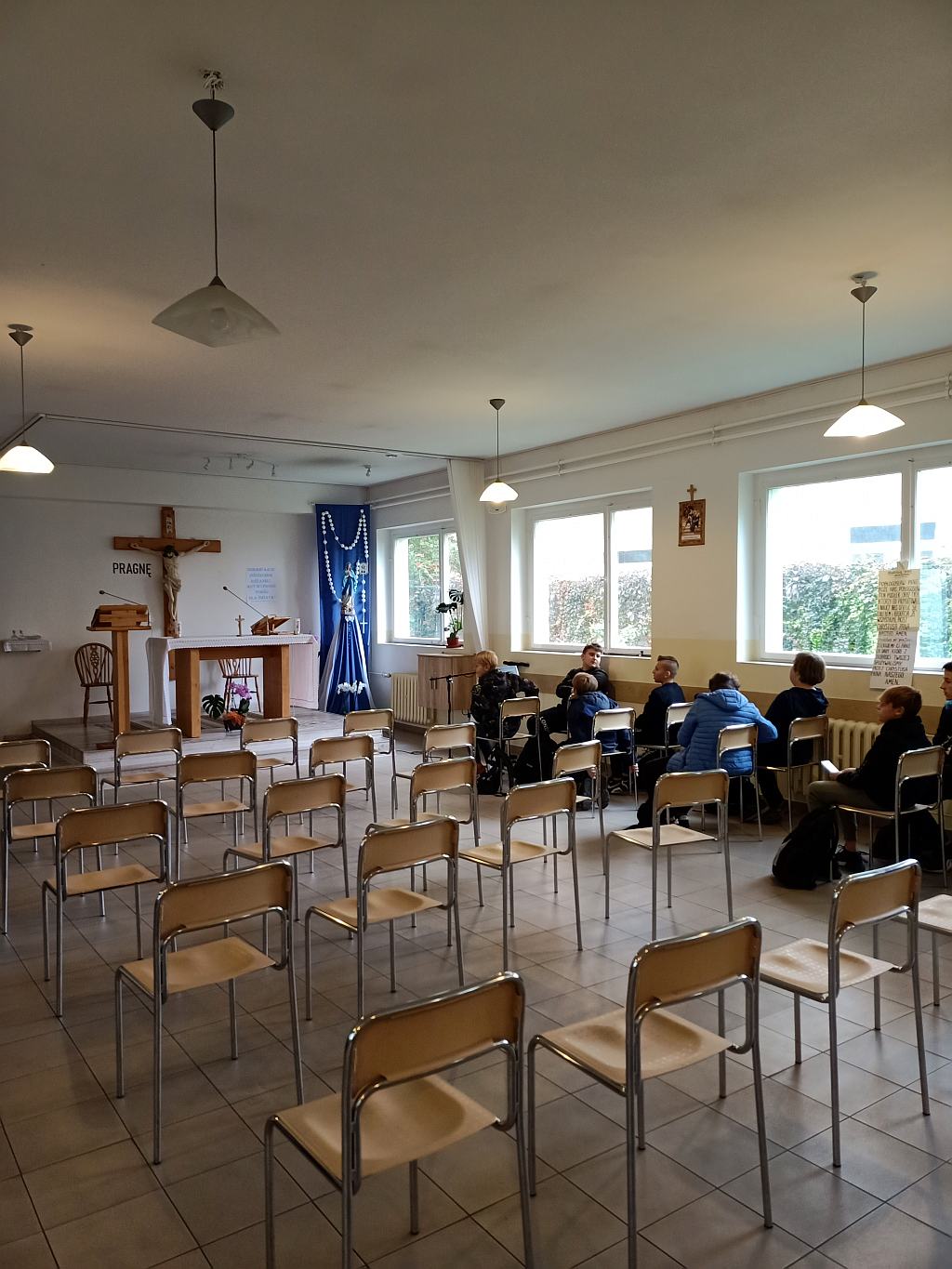 Msza św. u sióstr Misjonarek Miłości
Wspólna modlitwa z bezdomnymi
Pomagaliśmy w wydawaniu posiłków bezdomnym
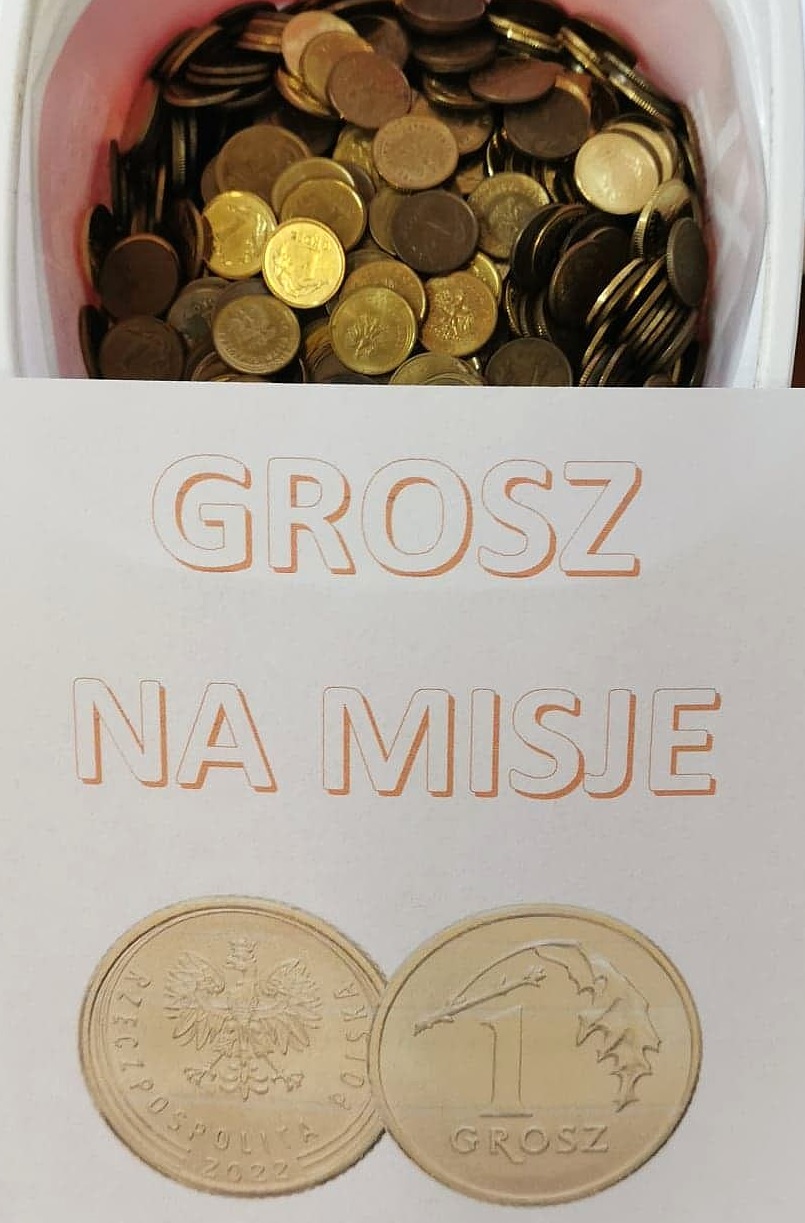 zebraliśmy ponad 300 kg
Zbiórka groszy dla potrzebujących
Z naszych prac dotyczących tajemnic światła powstały pocztówki. Pieniądze ze sprzedaży przekazane zostały siostrom misjonarkom na pomoc bezdomnym.
Rozpoczęliśmy zbiórkę dla malutkich potrzebujących dzieci.Zebrane rzeczy przekazane zostaną Fundacji „Małych stópek” ze Szczecina
Bierzemy udział w akcji: „Paczuszka dla maluszka”